Association of Indiana Counties 2013 Legal and Ethics Webinar
Presented by: 
The Office of the Public Access Counselor
February 21, 2013 at 9:00 a.m.
The Indiana Open Door Law (ODL)
“…It is the intent of this chapter that the official action of public agencies be conducted and taken openly, unless otherwise expressly provided by statute, in order that the people may be fully informed…” IC 5-14-1.5-1.
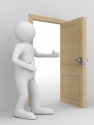 Meetings under the ODL
General Rule of Thumb:  Meetings covered by the ODL are to be open to the public. 
Exception to the Rule:  Executive Sessions
Not all meetings are covered by the ODL
Governing body of  public agency
Majority must be present
Some gatherings are excluded from ODL
Taking official action on public business
Includes committees/panels appointed by governing body or its presiding officer
Meetings under the ODL
No right to speak under ODL unless some other statute requires it (i.e. public hearings)
Do have right to attend and observe meetings
Meetings may be taped or recorded but governing body may regulate placement of cameras, microphones etc.
Minutes and Memoranda
ODL requires Governing Bodies to keep certain memoranda:
What Kind of Notice is Required
48 business hours in advance 
Date, time and place where Governing Body will meet
Generally, no requirements to publish in newspaper 
Annual notices are permitted
Emergency meetings are exception to 48 hour notice requirement
Must post at principal place of business or meeting location
2012 legislation concerning local public agencies allows the adoption of policies to provide additional notice (website, e-mail, annual notices for non-media requestors
Special meetings of County Executives IC 36-2-2-8
Public Notice
Notice of Public Meeting:
Xavier Town Council
Wednesday, November 16, 2011
5:30 p.m.
City Hall, Room 104

123 Main Street, Xavier, Indiana
7
Executive Sessions-I.C. 5-14-1.5-6.1
The “exception” to meetings that are open to the public
Notice must include statutory purpose(s) for the meeting excluding the public.
Meeting minutes or memoranda must include certification that only the topics permitted under the ODL for executive session were discussed.
Executive Session Exceptions under the ODL
To discuss records classified as confidential by state or federal statute
To discuss the alleged misconduct of an employee 
To receive information and interview prospective employees
To discuss strategy with respect to pending litigation or litigation threatened in writing
To discuss information and intelligence intended to prevent, mitigate or response to threat of terrorism
Executive Session Public Notice
Notice of Executive Session

Xavier Town Council Executive Session
Wednesday, November 16, 2011
5:00 p.m.
City Hall, Room 104
123 Main Street Xavier, Indiana 

The Council will meet to discuss a job performance of an individual employee as authorized under 
I.C. 5-14-1.5-6.1(b)(9)
10
Improper Executive Session Notice
Notice of Executive Session

Xavier Town Council Executive Session
Wednesday, November 16, 2011
5:00 p.m.
City Hall, Room 104
123 Main Street Xavier, Indiana 

Personnel and Litigation to be discussed
11
Remedies
Access to Public Records Act (APRA)
Indiana Code § 5-14-3-1 through 5-14-3-10
Enacted in 1983 (“APRA”)
A fundamental philosophy of the American constitutional form of representative government is that government is the servant of the people and not their master. 
Accordingly, it is the public policy of the state that all persons are entitled to full and complete information regarding the affairs of government and the official acts of those who represent them as public officials and employees. 
Providing persons with the information is an essential function of a representative government and an integral part of the routine duties of public officials and employees, whose duty it is to provide the information. 
This chapter shall be liberally construed to implement this policy and place the burden of proof for the nondisclosure of a public record on the public agency that would deny access to the record and not on the person seeking to inspect and copy the record.”
What is a public record
See Indiana Code § 5-14-3-2(m) for the definition of “public agency” in APRA.
“Public record” means any writing, paper, report, study, map, photograph, book, card, tape recording, or other material that is created, received, retained, maintained, or filed by or with a public agency and which is generated on paper, paper substitutes, photographic media, chemically based media, magnetic or machine readable media, electronically stored data, or any other material, regardless of form or characteristics. 
Indiana Code § 5-14-3-2(n)
Three Categories of Public Records
Responding to APRA Requests
Time frames for responding to APRA Requests depends on the manner in which the public agency receives the request.
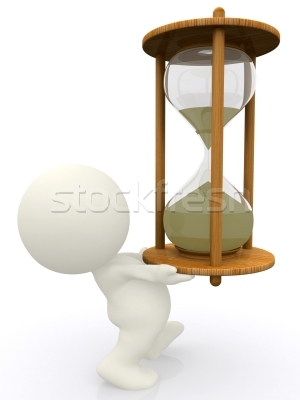 IC 5-14-3-9 concerns denial and remedies, but also sets forth times for response:
If requestors is physically present in the office of the agency, makes the request by telephone, or requests enhanced access to a document and, the agency has twenty-four (24) hours to respond.
(enhanced access=on disk or through remote computer)
If the request is made by mail or by facsimile the public agency has 7 days from the date the public agency received the request to respond.
Important:   Production of documents is not required in these time frames, but within a reasonable time.
Right to Inspect and Copy Public Records
IC §5-14-3-3, in relevant part, sets forth general rule of APRA:
Any person may inspect and copy the public records of any public agency during the regular business hours of the agency, except as provided in section 4 of this chapter. 
A request for inspection or copying must:
(1)	identify with reasonable particularity the record being requested; and(2)	be, at the discretion of the agency, in writing on or in a form provided by the 	agency.
No request may be denied because the person making the request refuses to state the purpose of the request, unless such condition is required by other applicable statute.
A public agency may not deny or interfere with the exercise of the right stated in subsection (a). 
The public agency shall either:
(1)	provide the requested copies to the person making the request; or 
(2)	allow the person to make copies:         	(A) on the agency's equipment; or         (B) on the person's own equipment.
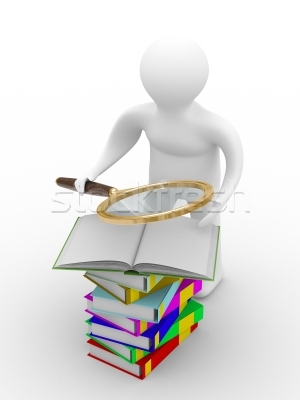 Exceptions to disclosure
Confidential Public Records-IC 5-14-3-4(b)
Categories of public records that are confidential and cannot be disclosed unless access to the records is specifically required by a state or federal statute or is ordered by a court under the rules of discovery
Confidential Public Records
Those confidential by state statute or federal law (i.e. IC 4-6-9-4)
Social Security Numbers contained in public records
Patient medical records unless the patient gives written consent
Trade secret information
Certain foreclosure information
Grade transcripts/license exam scores in licensure process
Exceptions to disclosure
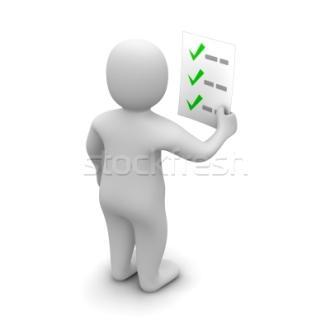 Discretionarily disclosable public records
IC 5-1-3-4(b)
Public agencies must exercise this discretion uniformly, subject to review under an arbitrary and capricious standard.
Public agencies may exercise their discretion as to certain categories of public records to withhold them from disclosure.
Discretionary Categories-I.C. 5-14-3-4(b)
Investigatory records of law enforcement agencies 
The work product of an attorney representing, pursuant to state employment or an appointment by a public agency, a public agency, the state or an individual.
Records that are intra-agency or interagency advisory or deliberative material, including material developed by a private contractor under a contract with a public agency, that are expressions of opinion or are of a speculative nature, and that are communicated for the purpose of decision making.
Personnel files of public employees and files of applicants for public employment, however certain information must be provided upon request including compensation, business telephone number, dates of first and last employment, etc
Other Items of Note under APRA
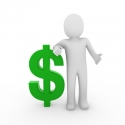 Copying Fees
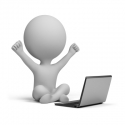 Enhanced access/AccessIndiana
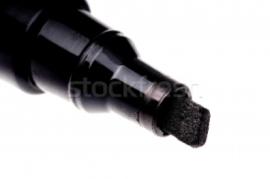 If a public record contains nondisclosable and disclosable information, APRA requires the public agency to redact/separate the nondisclosable information.
Access to Public Records Act
Electronic Mail
A public record is any record, including electronic media, that is created received, retained, maintained, or filed by or with a public agency.
Electronic mail must be available for inspection and copying by the governing body unless an exception to disclosure, based on the content of the email, applies.
Electronic mail must be maintained in accordance with records retention schedules, pursuant to I.C. 5-15.
Most agencies have their own retention schedules.
23
Arrest Records
APRA  Sec. 5.:
If a person is arrested or summoned for an offense, the following information shall be made available for inspection and copying:
Arrestee’s name, age, address, charges, and information relating to the circumstances of the arrest, including time/location of arrest, investigating or arresting officer and agency.  
If a person is received in jail or lockup, the following information must be provided:
Name, age, and address; the reason for the detainment, time/date person received in and of discharge, bail information.
An agency shall maintain a daily log or record that lists suspected crimes, accidents, or complaints:  
The time, substance, and location of all complaints or requests for assistance received by the agency.
The time and nature of the agency's response to all complaints or requests for assistance.
Arrest Records
APRA  Sec. 5. Continued:
If the incident involves an alleged crime or infraction:
the time, date, and location of occurrence;
the name and age of any victim, unless the victim is a victim of a crime under IC 35-42-4 (sexual crimes, child molestation, and similar crimes);
the factual circumstances surrounding the incident; and
a general description of any injuries, property, or weapons involved
The record containing the information must be created not later than twenty-four (24) hours after being reported to the agency.
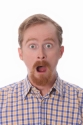 Common Misconceptions of Requestors
A public agency has to answer my questions under APRA.
A public agency has to keep public records forever so it is not appropriate to respond that the record no longer exists.
A public agency must handle public records requests before handling other matters of the public agency.
A public agency must keep public records in a format that is most convenient for me.
Other common misconceptions
Offering to allow inspection is always sufficient.  See 11-FC-238
All disclosable records requested must be produced within 7 days of receiving the request.  See 11-FC-74
Denials do not have to be explained with specificity.
All documents containing medical information, children’s names or personal information are confidential.
Any document containing confidential information may be omitted from public records response.  See 10-FC-7
Remedies and penalties for noncompliance
Complaint to Public Access Counselor
Bad press and damage to public perception
Court action seeking order to produce records and potentially order to pay attorney’s fees
Fines for knowing and intentional withholding of public records
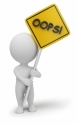 New legislation – HB 1003
Effective July 2012 
Allows courts to fine public officers and management level employees in public agencies for knowing and intentional denials of records that should be disclosed under APRA
Up to $100 for first offense
Up to $500 for additional violations
Prerequisites and defenses to imposition of civil penalty
Advisory opinion from the Public Access Counselor
Not an intentional denial
Relying on opinion of legal counsel
Relying on opinion of the OAG
Officer ordered management level employee to deny a request
Thank you for your participation
Contact Information:
Indiana Public Access Counselor
402 W. Washington St, W470
Indianapolis, IN  46204
317.234.0906
pac@icpr.in.gov
Access to Public Records Act:
http://www.in.gov/legislative/ic/code/title5/ar14/ch3.html
Public Access Handbook:
http://www.in.gov/pac/files/pac_handbook.pdf
Public Access Counselor Website:
http://www.in.gov/pac/